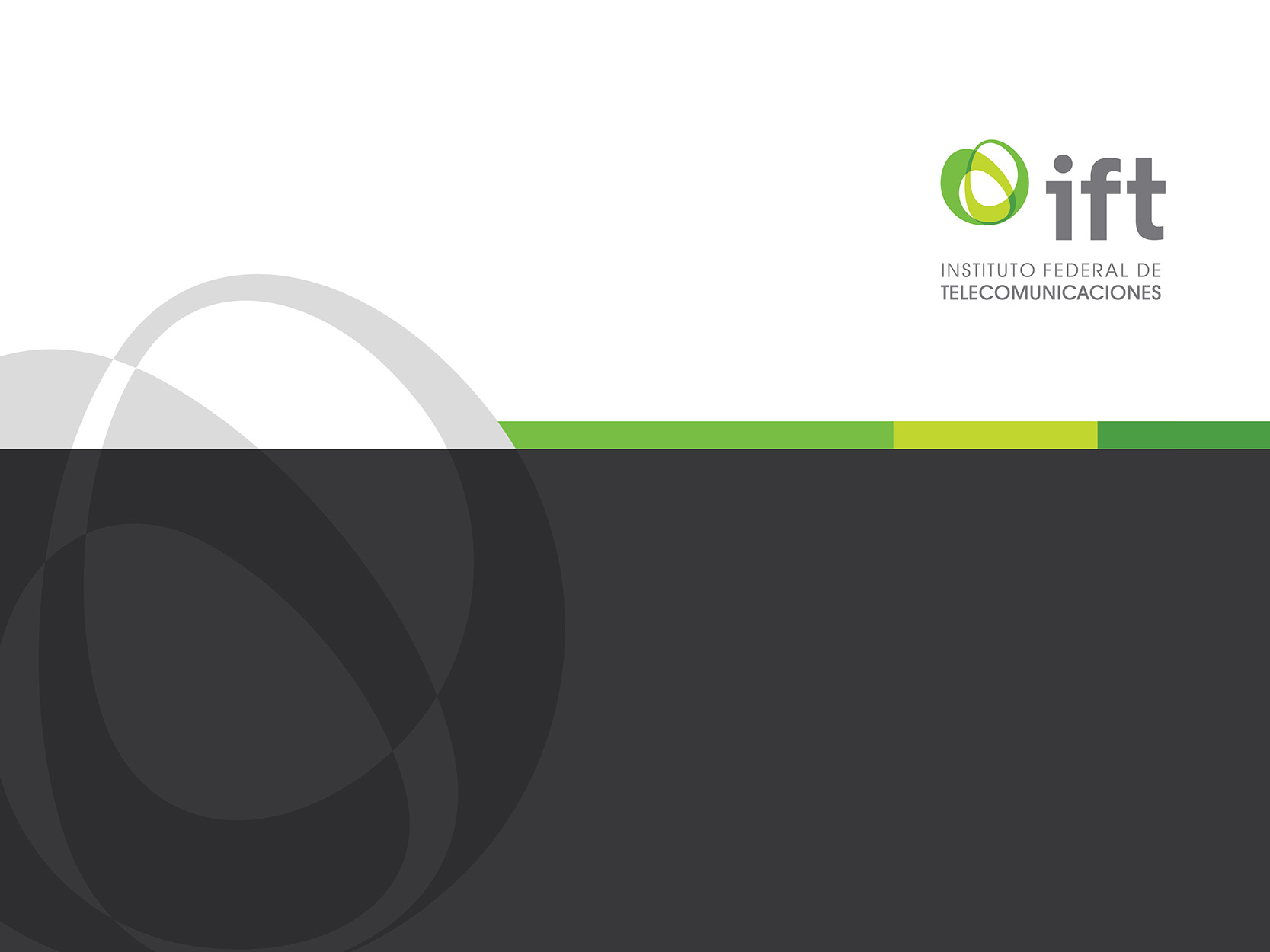 Resultados CMR-15
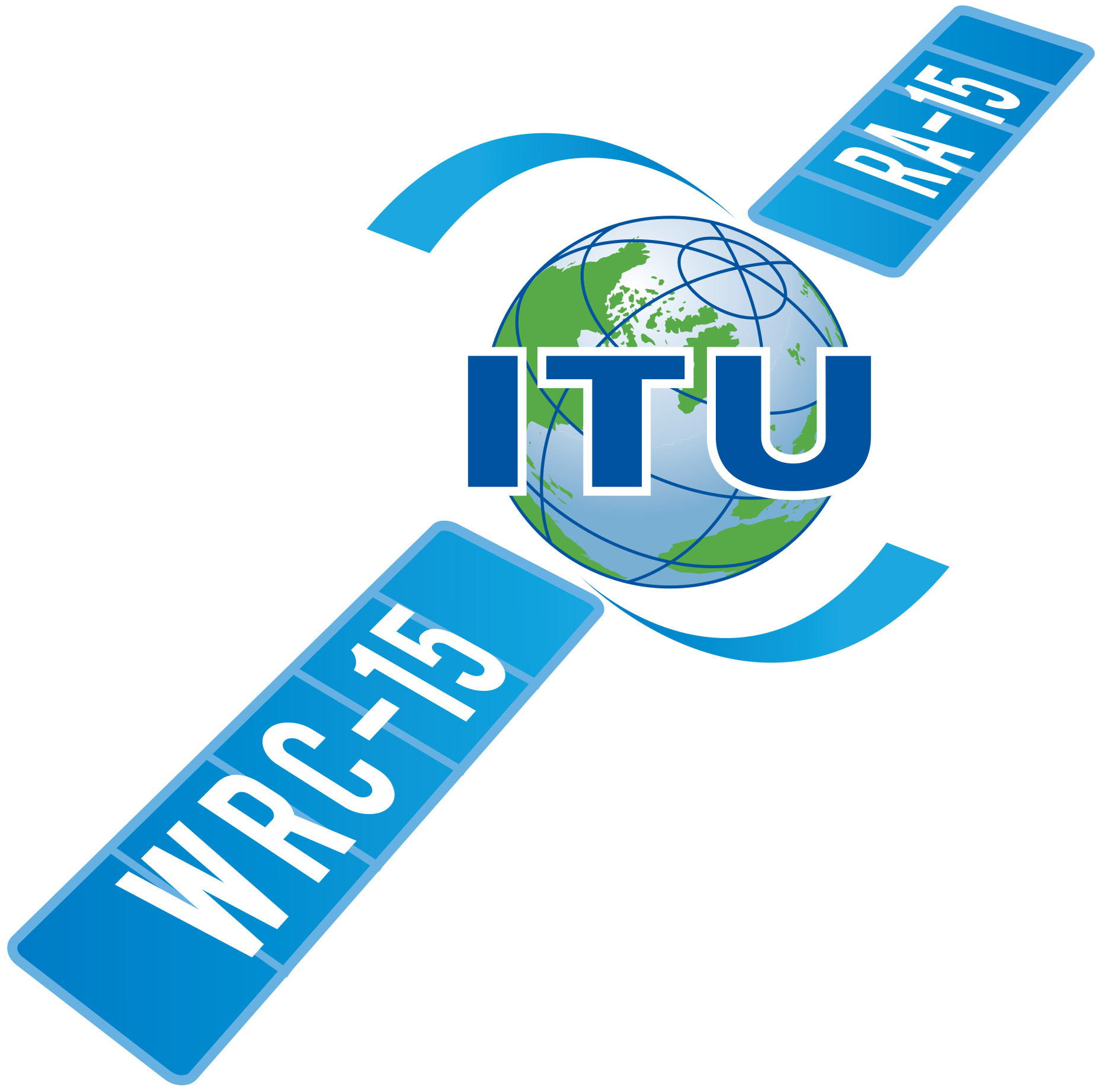 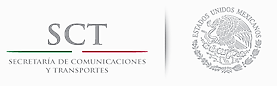 Resultados 
Conferencia Mundial de Radiocomunicaciones 2015
Febrero 2016
Agenda de la Reunión de Informe
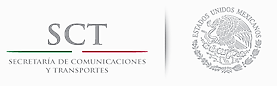 1. Información General

2. Preparación Regional

3. Estructura del CCNP

4. Principales resultados de la CMR-15

5. Participación en la CMR-15
Información General
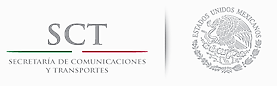 Sede: Ginebra, Suiza
Fecha: 2  – 27 de Noviembre 2015
Más de 3,300 participantes de 162 países
Estructura:

Comisión 1 Dirección
Comisión 2 Credenciales
Comisión 3 Presupuesto
Comisión 4 Servicio fijo y móvil terrestre, marítimos y aeronáutico
Comisión 5 Servicio fijo y móvil por satélite, científicos y aficionados
Comisión 6 Temas futuros y cuestiones generales
Comisión 7 Redacción
Preparación Regional
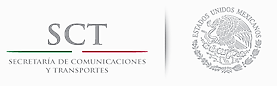 3 Talleres Interregionales

Ginebra, Suiza
4-5 Diciembre 2013
12-13 noviembre 2014
1-3 septiembre 2015
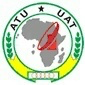 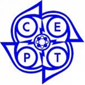 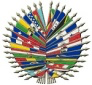 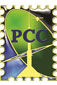 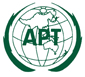 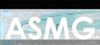 Estructura del CCNP CMR-15
Alejandro Navarrete
Jefe de la Unidad de Espectro Radioeléctrico. IFT-UER
Presidente
José Arias
Director General de Planeación del Espectro. IFT-UER
Coordinador General
Héctor Valdés
SCT-DGPTR
Secretario Técnico
GT1
Servicio Móvil
POD: 1.1, 1.2, 1.3
Juan Pablo Rocha
IFT-UER
GT2
Servicio Aeronáutico
POD: 1.5, 1.17
David Tejeda
IFT-UER
GT3
Servicio Marítimo
POD: 1.15, 1.16
Patricia Huesca
IFT-UCS
GT4
Servicios de Radiolocalización y Aficionados
POD: 1.4, 1.18
Edson Calderón
IFT-UCS
GT5
Servicios Científicos
POD: 1.11, 1.12, 1.13, 1.14
Ricardo Castañeda
IFT-UER
GT6
Servicios Fijo y Móvil por Satélite
POD: 1.6.1, 1.6.2, 1.7, 1.8, 1.9.1,1.9.2, 1.10
Olmo Ramírez
IFT-UER
GT7
Procedimientos Satelitales
POD: 7, 9.3
Alfredo Morales / Olmo Ramírez
SCT-SSC / IFT-UER
GT8
Aspectos Generales
POD: 2, 3, 4, 5, 6, 8, 9.1, 9.2, 10
Miguel Ángel Muñoz
SCT-DGPTR
Resultados de la CMR-15
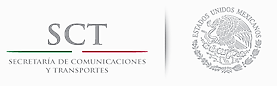 - POD 1.1
Resultados de la CMR-15
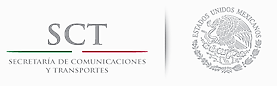 - POD 1.1
Resultados de la CMR-15
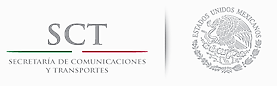 - POD 1.3
- POD 1.4
Resultados de la CMR-15
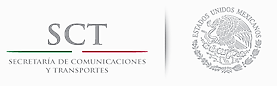 - POD 1.5
- POD 1.11
Resultados de la CMR-15
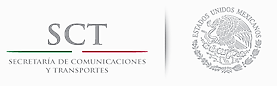 - POD 1.12
- POD 1.16
Resultados de la CMR-15
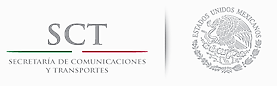 - POD 1.17
- POD GFT
Resultados de la CMR-15
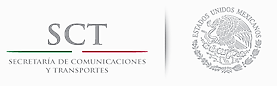 - POD 7
- POD 1.6.2
Resultados de la CMR-15
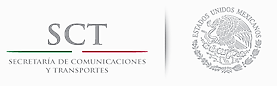 - POD 10
Resultados de la CMR-15
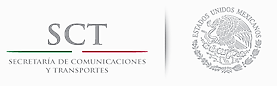 - POD 10
Resultados de la CMR-15
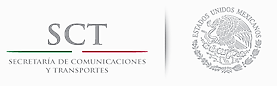 - POD 10
Participación en la CMR-15
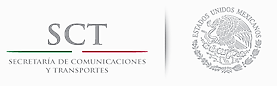 - Relatorías de México en la CMR-15
Participación en la CMR-15
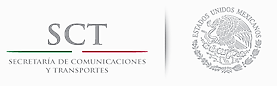 - RPC / CMR-19
Participación de Alto Nivel CMR-15
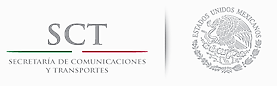 Posicionamiento del IFT en UIT y otros organismos
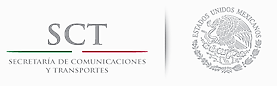 PoD de la CMR-19
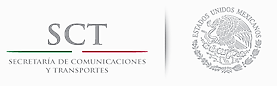 - Capítulo 1. Servicios Fijo y Móvil terrestre
PoD de la CMR-19
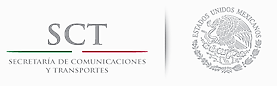 - Capítulo 2. Aplicaciones de Banda Ancha en el Servicio Móvil
PoD de la CMR-19
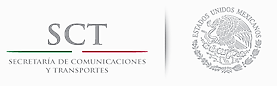 - Capítulo 3. Servicios por satélite
PoD de la CMR-19
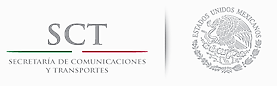 - Capítulo 4. Servicios científicos
PoD de la CMR-19
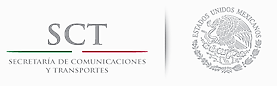 - Capítulo 5. Servicios Marítimo, Aeronáutico y Aficionados
PoD de la CMR-19
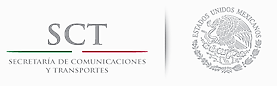 - Capítulo 6. Asuntos Generales
PoD de la CMR-19
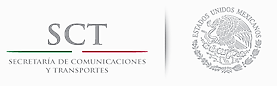 - Trabajos preparatorios para la CMR-23
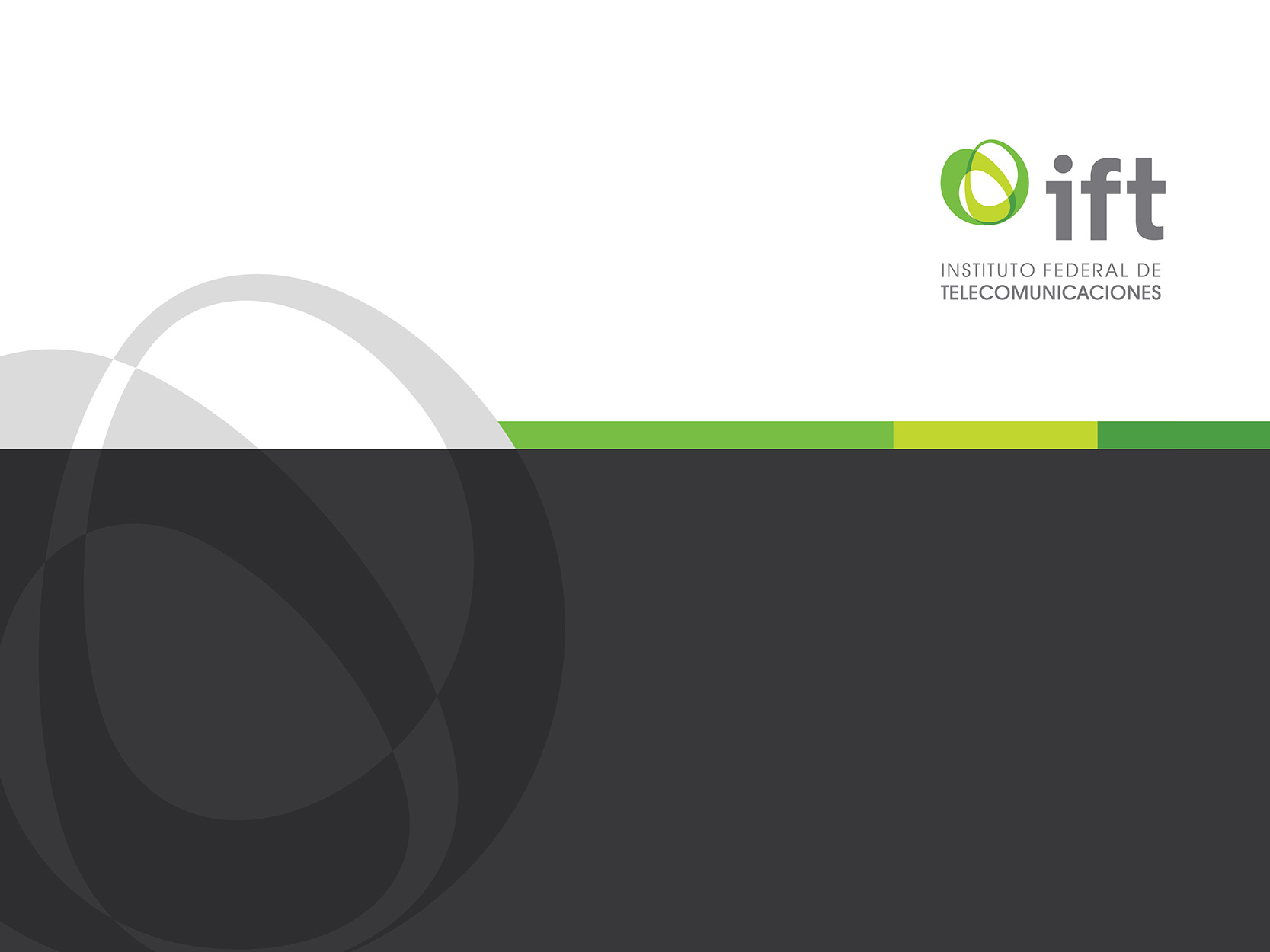 Fin de la presentación
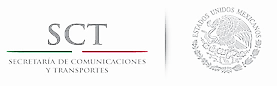 Gracias
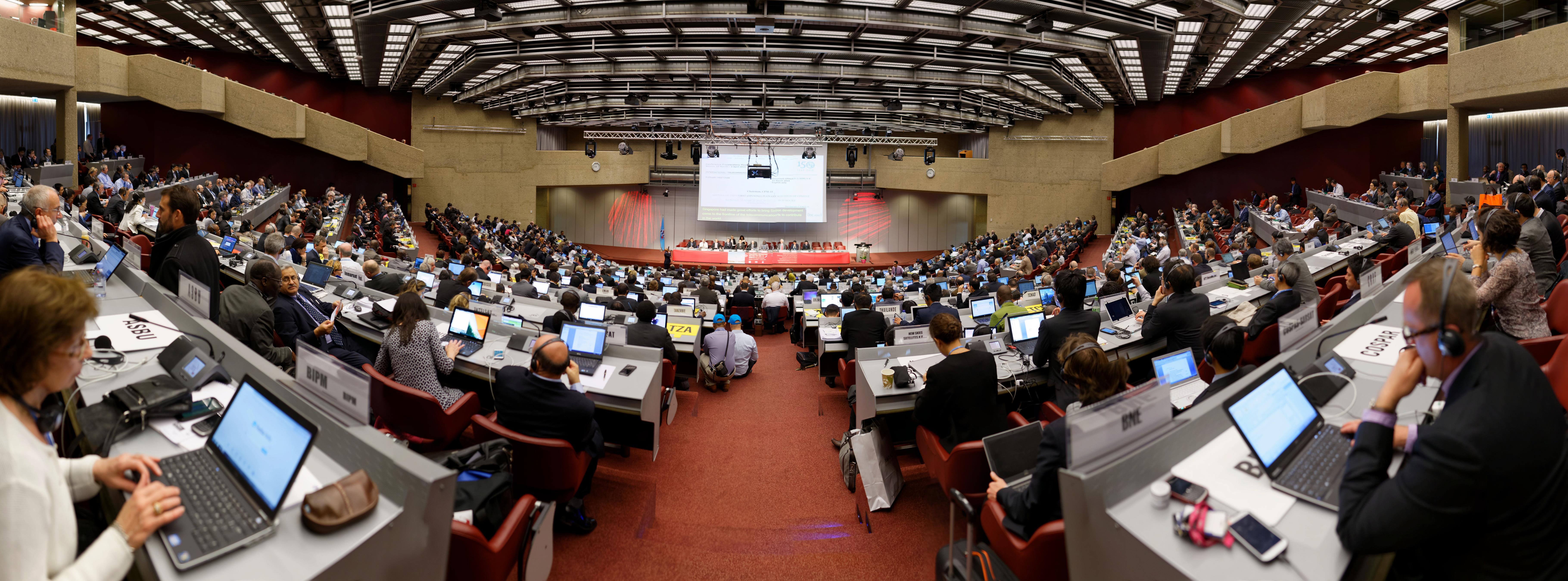